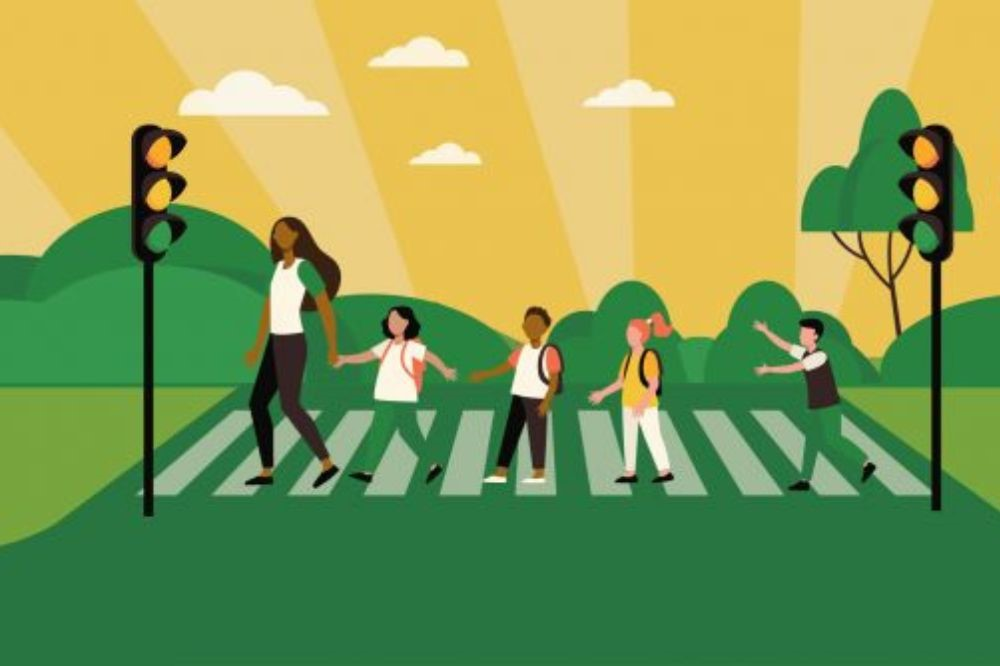 The Chelsfield Preschool and Nursery Newsletter
May 2024
Gentle Reminders
Please do not use the carpark between the hours of 9am-3pm. Please ensure your children do not use this area to play once vacating the setting.
Childrens bags- Please bring your child's wellie boots, and coat and remember to bring a change of footwear as wellies cannot be worn in the Nursery. We will hopefully be approaching warmer weather. Please remember to supply your child with suncream in their day bags when the time comes.
Medicine- Any Medicine needs to be handed to a member of the team. Please do not leave this in your child's bag.
Please inform the setting of any change of personal information , this also includes medical requirements such as allergies / intolerances .

Dress code - No skinny jeans/jeggings, dresses or lace up shoes
Library Books need to be returned on a weekly basis every Wednesday. Please ensure we are able to change your child's reading book to enable them to benefit from reading time at home.

Breakfast club- is between 8-8.30am, please arrive by 8.25am latest if breakfast is required.

Lateness and absence- Please be aware you will be charged if your child is absent, or parents are late when collecting their child. Please remember to inform us as early as possible if your child will not be attending.
Punctuality and attendance  is important for us and your child , it is also a big part of their school ready process. we understand your child may need time at home for sickness /family events but please ensure your child attends regularly for their learning and development.
If you are late in the evening, please ring to let us know in advance. Please always ensure you have an alternative emergency contact that is local to the Preschool if at any time you are unable to get to us yourself.
May Learning Themes and Celebrations
Our theme for May is, Water in our world. We will be looking at how we travel on water, seaside safety, under the sea, why we need water in our bodies.
Celebrations, Vesak festival, walk to school and Mental health week.
Cooking- Pirate pizza and sandwiches
Growing- Sunflowers

Term dates- 
 Polling Day will be Thursday 2nd of May(Nursery closed)
Bank holiday Monday 6th and Monday 27th of May(Nursery closed)
Monday 27th- Friday 31st May Half term(Closed to preschool children)
Return on Monday 3rd June 2024
Please note that holidays and Bank holiday days are chargeable for all children attending the Nursery.
 
 If your child arrives after 9.30, a cooked meal will not be available for that day. Please bring a packed lunch for your child to eat at lunch time. Please remember to notify the Nursery if you intend to collect your child early as food is being wasted when we are not informed.

Sickness
 If your child has Sickness or Diarrhea please ensure they do not return to Nursery until 48 hours after the last bout of Sickness or Diarrhea , this will reduce the risk of infections spreading to other children and the staff .
Please ensure all children are up to date with their immunisations.

Our parent Questionnaire will be sent home this month along with our local offer which is due to be reviewed. Please can you take the time to complete these documents as your feedback will be greatly appreciated and enables us to make any changes going forward to improve our service. 

If you do not receive the monthly newsletter at the beginning of the month, please notify us as soon as is possible, alternatively, a paper copy is available in reception on the parent board.
The Chelsfield Preschool and Nursery Newsletter May 2024
You can contact us on; Phone- 01689853183 
 Email- Chelsfieldbrom@yahoo.co.uk
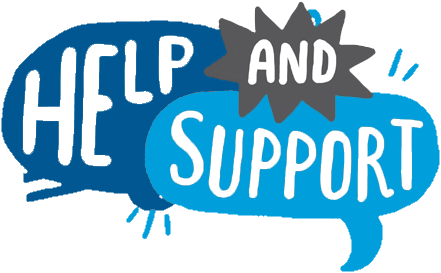 Local Family Centres

Blenheim Children and Family Centre
Email –BLENHEIMCFC@BROMLEY.GOV.UK
Phone – 01689 831193

Cotmandene Family Centre
Email – COTMANDENECFC@BROMLEY.GOV.UK
Phone – 0208 300 2548

Children and Family Centres offer a range of services to meet the needs of children under five and support their families.
The Bromley Children Project and partners continue to ensure that support, activities and services are made available to the local community.

Social media: for up-to-date information, announcements and much more please visit our social media pages.
Facebook The Bromley Children Project - Facebook
Instagram The Bromley Children Project – Instagram 
Youtube  The Bromley Children Project - Creative Kids
Mental Health Support

NHS - 111

Samaritans - 116 123

Mind - www.mind.org.uk

Self-Help Ideas
Maintain a Healthy diet
Exercise regularly
Connect with others
Set goals and challenges
Take up a Hobby
Volunteer in the Community
Avoid unhealthy habits
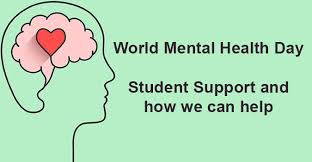